Правильный подбор и грамотное использование подкрепления в психолого-педагогическом сопровождении ребенка с РАС
Подкрепление – что это?
Подкрепление
всегда происходит после поведения…
поведение происходит чаще, лучше, больше…
подкрепление не всегда то, что любит ребенок (!)
если поведение повторяется, то, значит, оно встречает подкрепление…
!Что подкрепляем, то и получаем!
Теория подкрепления
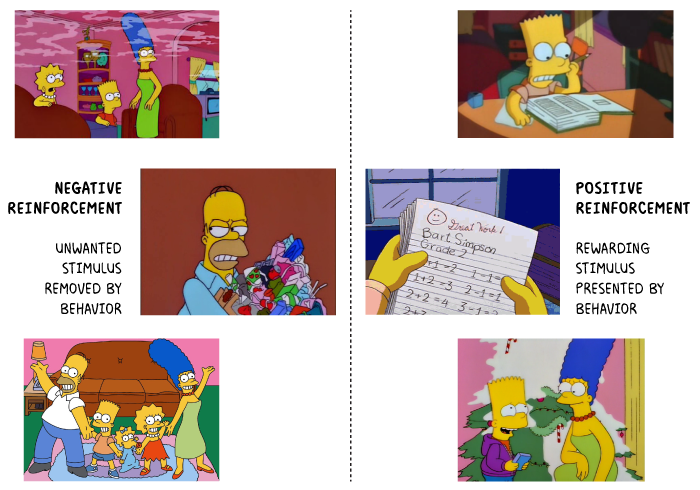